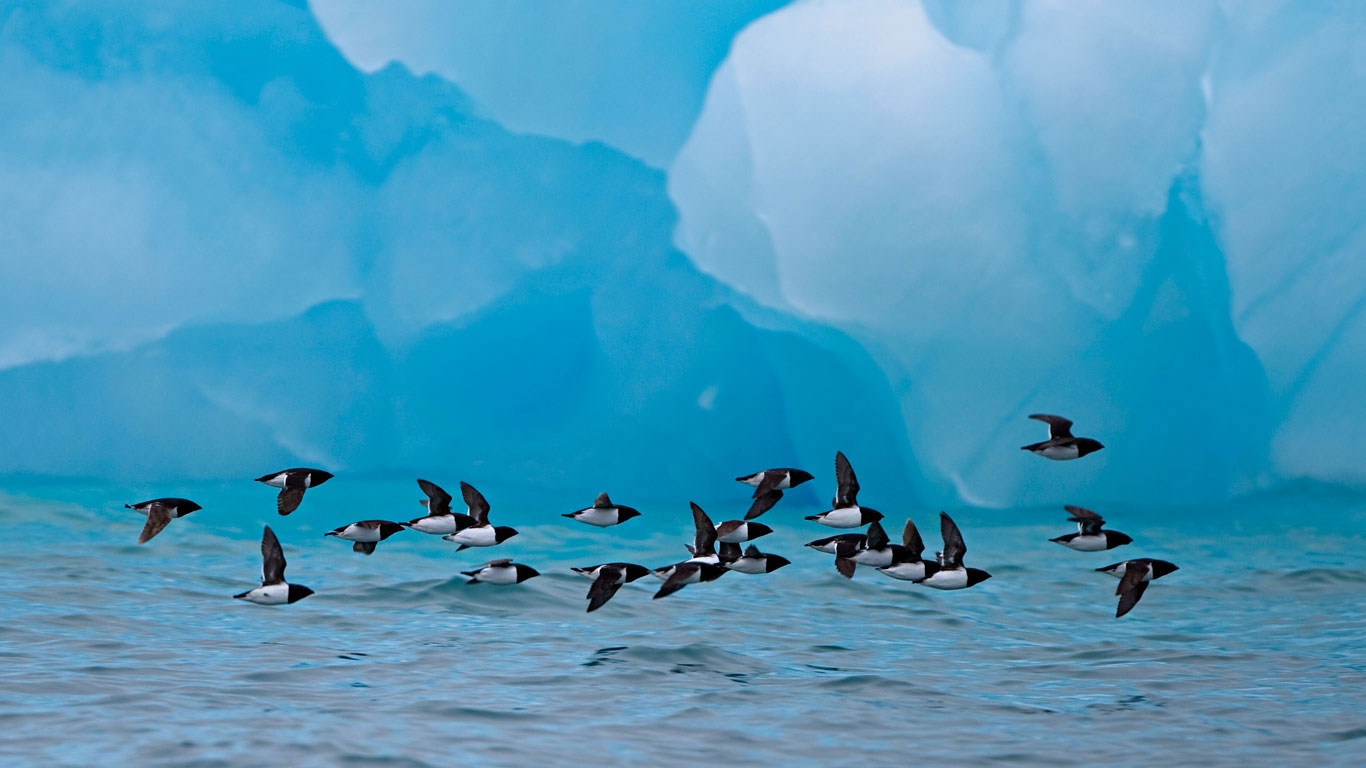 Société des Amis du Muséum national d’histoire naturelle 
                        et du Jardin des plantes
ASSEMBLEE GENERALE ORDINAIRE
Samedi 13 avril 2019
La situation de la Ménagerie, à la laquelle nous sommes tous très attachés, demande des interventions nombreuses et urgentes, faute de quoi il faudrait fermer cette partie du Jardin, comme cela a été le cas pour le Zoo de Vincennes ou encore la Galerie de Zoologie fermée pendant 30 ans pour rouvrir sous la forme de Galerie de l’évolution.
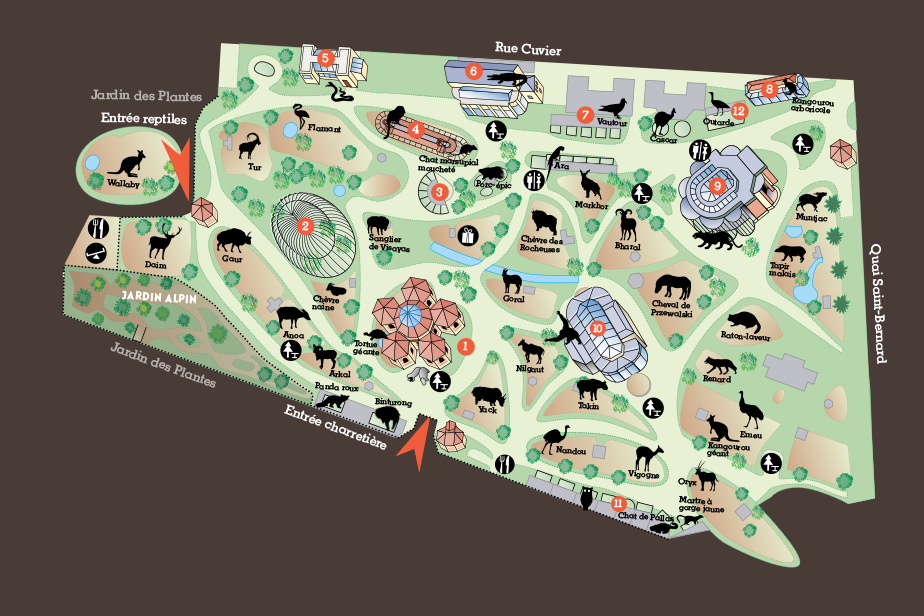 Cheval de Przewalski
Daim
Chauves-souris
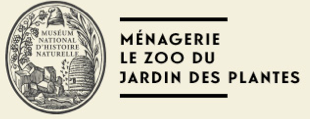 Les Fabriques de la Ménagerie du Jardin des Plantes ont été construites pour beaucoup à l’époque de Napoléon 1er et de Louis Philippe et pour certaines à la fin du XIXème siècle. 
La plupart sont dans un état inquiétant et leur rénovation est impérieuse.
Aides accordées par la Société des Amis du Muséum en 2018
Aides accordées par la Société des Amis du Muséum en 2018 (suite)
Aides accordées par la Société des Amis du Muséum en 2018 (fin)
BILAN AU 31 DECEMBRE 2018
Rappel des tarifs d’adhésion
Enfant(3 -12 ans)				                      20€
Jeune et étudiant (12-25 ans) 				26€
Individuelle					                                45€
Couple / Duo	             			                74€
Donateur, à partir de …	     		    			80€


Pour mémoire : tarifs des entrées Muséum : Ménagerie : 13/10€ - GGE : 10/7€ - Exposition GGE, billet couplé : 12/9€ - Galerie des enfants + GGE billet couplé: 12/9€ - Galerie des enfants + GGE + Exposition, offre triple : 14/11€ - Itinéraire Grandes serres + Galerie de botanique : 7/5€ - Galerie de paléontologie : 9/6€ - Galerie de paléontologie  + Exposition T Rex : 14/9€ - Galerie de minéralogie et de géologie Trésors de la terre : 7/5€  - pass annuel de la ménagerie : 35/25€ - Cabinet de réalité virtuelle : 5€ + entrée GGE
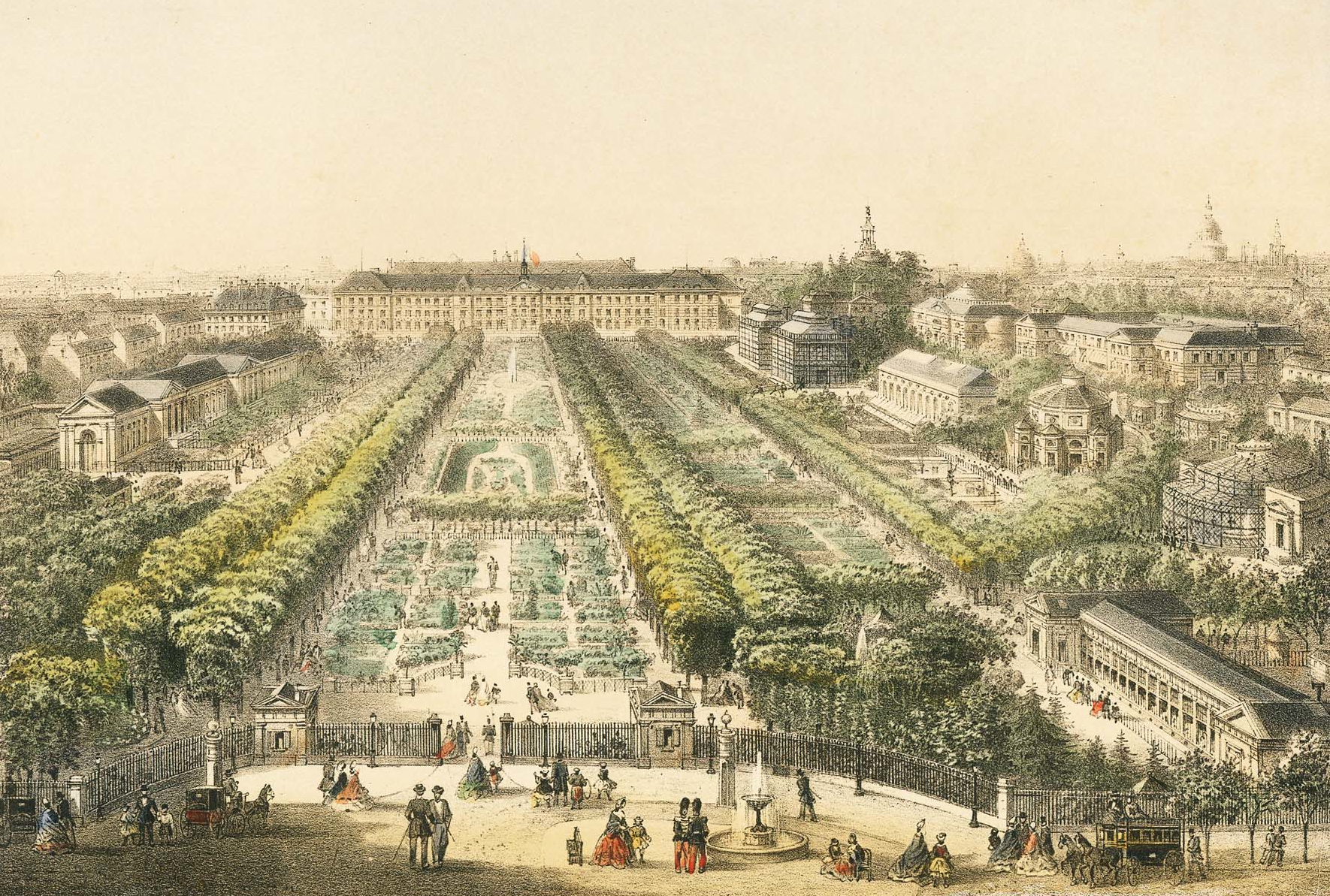 9. Clôture de l’assemblée générale